2020
水彩风通用PPT模板
适用公司企业述职汇报/工作汇报/部门培训等
1
点击加入标题
目录
2
点击加入标题
3
点击加入标题
4
点击加入标题
1
加入你的标题
在此处添加文字，在此处在此处添加文字在此处添加文字
加入你的标题描述
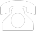 单击此处添加标题
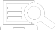 单击此处添加标题
春种一粒粟,秋收万颗籽，点滴进步，成就价值是我们的一贯的追求。
春种一粒粟,秋收万颗籽，点滴进步，成就价值是我们的一贯的追求。
单击此处添加标题
单击此处添加标题
春种一粒粟,秋收万颗籽，点滴进步，成就价值是我们的一贯的追求。
春种一粒粟,秋收万颗籽，点滴进步，成就价值是我们的一贯的追求。
加入你的标题描述
BRIGHT IDEA
THE TEAM
GLOBAL BASIC
WIN THE CUP
STEP 01
STEP 02
STEP 03
STEP 04
Lorem ipsum dolor sit amet, consectetur adipiscing elit. Integer dolor quam, pretium eu placerat eu semper et nunc. Nullam ut turpis dictum luctus mi quis luctus lorem.
Lorem ipsum dolor sit amet, consectetur adipiscing elit. Integer dolor quam, pretium eu placerat eu semper et nunc. Nullam ut turpis dictum luctus mi quis luctus lorem.
Lorem ipsum dolor sit amet, consectetur adipiscing elit. Integer dolor quam, pretium eu placerat eu semper et nunc. Nullam ut turpis dictum luctus mi quis luctus lorem.
Lorem ipsum dolor sit amet, consectetur adipiscing elit. Integer dolor quam, pretium eu placerat eu semper et nunc. Nullam ut turpis dictum luctus mi quis luctus lorem.
我们工作室致力于专业PPT模板的发布，课件及汇报PPT的美化，并为您提供专业的PPT个性定制服务.
我们工作室致力于专业PPT模板的发布，课件及汇报PPT的美化，并为您提供专业的PPT个性定制服务.
我们工作室致力于专业PPT模板的发布，课件及汇报PPT的美化，并为您提供专业的PPT个性定制服务.
我们工作室致力于专业PPT模板的发布，课件及汇报PPT的美化，并为您提供专业的PPT个性定制服务.
加入你的标题描述
加入你的标题描述
2017

2011
2012
2013
2014
2015
2016
Sed ut perspiciatis unde omnis iste natus error sit voluptatem accusantium doloremque laudantium, totam rem aperiam, eaque ipsa quae ab illo inventore veritatis et quasi architecto beatae vitae dicta sunt explicabo. Nemo enim ipsam voluptatem quia voluptas sit aspernatur aut odit aut fugit, sed quia consequuntur magni dolores eos qui ratione voluptatem sequi nesciunt. Neque porro quisquam est, qui dolorem ipsum quia dolor sit amet,
加入你的标题描述
John Doe
John Doe
John Doe
John Doe
CEO & Director
CEO & Director
CEO & Director
CEO & Director
Lorem ipsum dolor sit amet, consectetur adipiscing elit. Integer dolor quam, pretium eu placerat eu semper et nunc. 
Khanh rau nax xam ci xi nhi
Lorem ipsum dolor sit amet, consectetur adipiscing elit. Integer dolor quam, pretium eu placerat eu semper et nunc. 
Khanh rau nax xam ci xi nhi
Lorem ipsum dolor sit amet, consectetur adipiscing elit. Integer dolor quam, pretium eu placerat eu semper et nunc. 
Khanh rau nax xam ci xi nhi
Lorem ipsum dolor sit amet, consectetur adipiscing elit. Integer dolor quam, pretium eu placerat eu semper et nunc. 
Khanh rau nax xam ci xi nhi
2
加入你的标题
在此处添加文字，在此处在此处添加文字在此处添加文字
加入你的标题描述
加入标题
加入标题
加入标题
单击此处填加文字内容单击此处填加文字内容单击此处填加文字内容
单击此处填加文字内容单击此处填加文字内容单击此处填加文字内容
单击此处填加文字内容单击此处填加文字内容单击此处填加文字内容
单击此处填加文字内容单击此处填加文字内容单击此处填加文字内容
单击此处填加文字内容单击此处填加文字内容单击此处填加文字内容
单击此处填加文字内容单击此处填加文字内容单击此处填加文字内容
单击此处填加文字内容单击此处填加文字内容单击此处填加文字内容
单击此处填加文字内容单击此处填加文字内容单击此处填加文字内容
单击此处填加文字内容单击此处填加文字内容单击此处填加文字内容
加入你的标题描述

MARKETING & MANAGEMENT

Lid est laborum dolo rumes fugats untras. Etharums ser quidem rerum facilis dolores nemis omnis fugats vitaes nemo minima rerums unsers sadips amets..
Image
Image



MARKETING & MANAGEMENT

Lid est laborum dolo rumes fugats untras. Etharums ser quidem rerum facilis dolores nemis omnis fugats vitaes nemo minima rerums unsers sadips amets..
Image


Image
加入你的标题描述
Content 02
02
Round Words
Suitable for all category, Lorem Ipsum is not simply random text.
Content 03
Suitable for all categories business and personal presentation, eaque ipsa quae ab illo inventore veritatis et quasi architecto beatae business and personal presentation, eaque ipsa quae ab illo inventore veritatis et quasi architecto beatae business and personal presentation, eaque ipsa quae ab illo inventore veritatis et quasi architecto beatae
Suitable for all category, Lorem Ipsum is not simply random text.
01
03
Content 01
Suitable for all category, Lorem Ipsum is not simply random text.
加入你的标题描述
Reading Book
Education
Design
Searching
Lorem ipsum dolor sit amet, consectetuer adipiscing elit, sed diam nonummy
Lorem ipsum dolor sit amet, consectetuer adipiscing elit, sed diam nonummy
Lorem ipsum dolor sit amet, consectetuer adipiscing elit, sed diam nonummy
Lorem ipsum dolor sit amet, consectetuer adipiscing elit, sed diam nonummy
加入你的标题描述
单击输入标题
单击输入标题
单击输入标题
单击输入标题
单击输入标题
请在这里添加文字内容请在这里添加文字内容请在这里添加文字内容请在这里添加文字内容
请在这里添加文字内容请在这里添加文字内容请在这里添加文字内容请在这里添加文字内容
请在这里添加文字内容请在这里添加文字内容请在这里添加文字内容请在这里添加文字内容
请在这里添加文字内容请在这里添加文字内容请在这里添加文字内容请在这里添加文字内容
请在这里添加文字内容请在这里添加文字内容请在这里添加文字内容请在这里添加文字内容
3
加入你的标题
在此处添加文字，在此处在此处添加文字在此处添加文字
加入你的标题描述
FUN FACTS
95%
65%
58%
24%
Lid est laborum dolo rumes fugats untras. Etharums ser quidem rerum facilis dolores nemis omnis fugats vitaes nemo minima rerums unsers sadips amets..
WINNER
NEW USER
PROJECT PROCESS
HAPPY COSTUMER





75%
FACEBOOK

92%
TWITTER

56%
GOOGLE PLUS

63%
PIN
Lid est laborum dolo rumes fugats untras. Etharums ser quidem rerum facilis dolores nemis omnis fugats vitaes nemo minima rerums unsers sadips amets.. 

Sed ut perspiciatis unde omnis iste natus error sit voluptatem accusantium doloremque laudantium, totam rem aperiam, eaque ipsa quae ab illo inventore veritatis et quasi architecto beatae vitae dicta sunt explicabo. Nemo enim ipsam voluptatem quia voluptas sit aspernatur aut odit aut fugit, sed quia consequuntur magni dolores eos qui ratione voluptatem sequi nesciunt.. Neque porro quisquam est, qui dolorem ipsum quia dolor sit amet, consectetur, adipisci velit, sed quia non numquam eius modi tempora incidunt ut labore dolore magnm aliquam quaerat voluptatem.

63%
INSTAGRAMM
加入你的标题描述
01.添加标题
在此处添加文字在此处添加文字，在此处添加文字。
添加标题
02.添加标题
在此处添加文字在此处添加文字，在此处添加文字。
添加标题
03.添加标题
在此处添加文字在此处添加文字，在此处添加文字。
添加标题
添加标题
添加标题
添加标题
添加标题
添加标题
添加标题
添加标题
添加标题
加入你的标题描述
Go ahead and replace it with your own text. This is an example text,
Outcome
Strategic
Thinking
Go ahead and replace it with your own text. This is an example text,
Go ahead and replace it with your own text. This is an example text,
Research
Planning
Brand
Go ahead and replace it with your own text. This is an example text,
Go ahead and replace it with your own text. This is an example text,
加入你的标题描述
68%
77%
59%
45%
TITLE   HERE
TITLE   HERE
TITLE   HERE
TITLE   HERE
Click here to add  you
To the  center of the 
narrative thought
Click here to add  you
To the  center of the 
narrative thought
Click here to add  you
To the  center of the 
narrative thought
Click here to add  you
To the  center of the 
narrative thought
加入你的标题描述
“We have many PowerPoint templates that has been specifically designed to help anyone that is stepping into the world of PowerPoint for the very first time. “
“We have many PowerPoint templates that has been specifically designed to help anyone that is stepping into the world of PowerPoint for the very first time. “
“We have many PowerPoint templates that has been specifically designed to help anyone that is stepping into the world of PowerPoint for the very first time. “
Mark J.Smith
Paula M.Ricardo
Melinda K.Johnson
CEO & Founder
Data Analys
Accountant
4
加入你的标题
在此处添加文字，在此处在此处添加文字在此处添加文字
加入你的标题描述
UNIQUE & MODERN DESIGN

Lid est laborum dolo rumes fugats untras. Lid est laborum dolo rumes.

AWESOME VECTOR ICONS

Lid est laborum dolo rumes fugats untras. Lid est laborum dolo rumes.

AWESOME VECTOR ICONS

Lid est laborum dolo rumes fugats untras. Lid est laborum dolo rumes.

MARKETING & MANAGEMENT FOR INFOGRAPHIC

Lid est laborum dolo rumes fugats untras. Etharums ser quidem rerum facilis 
dolores nemis omnis fugats vitaes nemo minima rerums unsers sadips amets.. 
Sed ut perspiciatis unde omnis iste natus error sit voluptatem accusantium 
doloremque laudantium, totam rem aperiam, eaque ipsa quae ab illo inventore 
veritatis et quasi architecto beatae vitae dicta sunt explicabo.
AWESOME VECTOR ICONS

Lid est laborum dolo rumes fugats untras. Lid est laborum dolo rumes.

加入你的标题描述
95%
加入你的标题描述
75%
点击此处添加文字说明
点击此处添加文字说明
点击此处添加文字说明
点击此处添加文字说明
55%
25%
加入你的标题描述
COSTUMER SYSTEM

Lid est laborum dolo rumes fugats untras. Lid est laborum dolo rumes.

64%
IMPLEMENTATION
30%
IMPLEMENTATION
OUR COMPANY
COMPETITIVE
SAFETY & SECURITY

Lid est laborum dolo rumes fugats untras. Lid est laborum dolo rumes.

OUR COMPANY

Lorem ipsum dolor sit amet, consectetur adipiscing elit. Nam viverra euismod odio, gravida pellentesque urna varius vitae. 

Sed dui lorem, adipiscing in adipiscing et, interdum nec metus. Mauris ultricies, justo eu convallis placerat, felis.

Marketing Team
COMPETITIVE

Lorem ipsum dolor sit amet, consectetur adipiscing elit. Nam viverra euismod odio, gravida pellentesque urna varius vitae. 




Management Team
AWESOME APPLLICATIONS

Lid est laborum dolo rumes fugats untras. Lid est laborum dolo rumes.

TEXT HERE
TEXT HERE
TEXT HERE
加入你的标题描述
TEXT HERE
TEXT HERE
TEXT HERE
TEXT HERE
TEXT HERE
TEXT HERE
TEXT HERE
TEXT HERE
TEXT HERE
添加标题
在此录入上述图表的描述说明，在此录入上述图表的描述说明。
添加标题
在此录入上述图表的描述说明，在此录入上述图表的描述说明。
添加标题
在此录入上述图表的描述说明，在此录入上述图表的描述说明。
加入你的标题描述
请替换文字内容
请替换文字内容
Please replace text, click add relevant headline, modify the text content, also can copy your content to this directly.
Please replace text, click add relevant headline, modify the text content, also can copy your content to this directly.
请替换文字内容
请替换文字内容
请替换文字内容
请替换文字内容
Please replace text, click add relevant headline, modify the text content, also can copy your content to this directly.
Please replace text, click add relevant headline, modify the text content, also can copy your content to this directly.
Please replace text, click add relevant headline, modify the text content, also can copy your content to this directly.
Please replace text, click add relevant headline, modify the text content, also can copy your content to this directly.
55
70
85
40
60
80
Please replace text, click add relevant headline, modify the text content, also can copy your content to this directly.Please replace text, click add relevant headline, modify the text content, also can copy your content to this directly.。
2020
谢谢您的观看指导!
适用公司企业述职汇报/工作汇报/部门培训等